Влияние Даратумумаба на результаты тестов на совместимость крови доноров и реципиентов: методы устранения
НИИ Гематологии и трансфузиологии
г. Санкт-Петербург
Проф. Минеева Н.В.
Для лечения множественной миеломы используют моноклональне антитела человека анти-CD38, т.к. CD38 присутствует на злокачественных плазматических клетках
Анти-CD38 моноклональные антитела, принадлежат к IgG
Антитела к CD38
CD38
Анти-CD38
Анти-CD38 взаимодействует с CD38, белком, который  экспрессирован на миеломных и лимфомных клетках, в небольшом  количестве – на нормальных лимфоидных и миелоидных клетках.
CD38 присутствует также в незначительном количестве и на  эритроцитах. ?
Анти-CD38 связываются с CD38 эритроцитов,  что влияет на  результаты исследований, выполняемых в антиглобулиновом тесте:
 – НАГТ (непрямая проба Кумбса) и ПАГТ (прямая проба проба Кумбса )
Chapuy et al. (2015) Transfusion  Oostendorp et al. (2015) Transfusion
Белок CD38  может присутствовать в незначительном количестве на эритроцитах доноров:
Сыворотки больных, леченых анти-CD38 антителами, могут взаимодействовать :
  с  тест эритроцитами при проведении скрининга антител к антигенам эритроцитов.  Наличие CD38-специфической агглютинации приводит к ложному заключению о наличии у больного аллоантител или препятствует установлению их специфичности при  идентификации
  с эритроцитами доноров при проведении тестов на совместимость перед трансфузией: трансфузии откладываются.
Анти-CD 38 антитела
Взаимодействуют:
Присутствие анти-СD 38  не влияет на результаты:
с эритроцитами больного – положительный прямой  антиглобулиновый тест
 с тест-эритроцитами, используемыми для  проведения скрининга антител к антигенам эритроцитов
с эритроцитами доноров
(тесты основаны на использовании анти-IgG)
определения группы крови АВО
 резус-принадлежности
фенотипирования
(если тесты проводятся с использованием методов прямой агглютинации – c IgM антителами)
Малое количество С3d  и С4 присутствует на  эритроцитах здоровых лиц и при хранении клеток уровень компонентов комплимента повышается 
Старые эритроциты имеют повышенное количество IgG, IgM,IgA,C3d, C4 на поверхности по сравнению с молодыми эритроцитами. Это, возможно, способствует их выведению из организма через  РЭС и связыванию с  антиглобулиновыми реактивами
Спонтанная агглютинация  эритроцитов, имеющих положительный ПАГТ, в различных средах
475 образцов эритроцитов с +ПАГТ
23% показали положительную реакцию с контрольным реактивом при определении Rh
11%  показали положительную реакцию с альбумином
1% показали положительную реакцию с  физраствором
Результаты влияния ДАРА  при использовании  различных методик
Сила реакции
АГТ проби-рочный
Гелевый
тест
Твердофазной адгезии
Анти-CD38 искажают результаты  тестов на совместимость
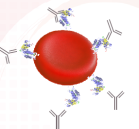 Тесты на совместимость перед введением  ДАРА
Результаты тестирования больных, получающих анти-CD 38  зависят от  применяемого реактива
39 БОЛЬНЫХ:
Прямой антиглобулиновый тест положительный у 53% при использовании полиспецифического антиглобулинового реактива (анти-IgG+C3d)
При использовании моноспецифического анти- IgG  - у 46%
Waseem Q. Anani с соавт. 2017.
Наши данные: 
ПАГТ положительный у 43% пациентов   при использовании моноспецифического анти- IgG
анти-CD 38 могут маскировать присутствие аллоантител
ДАРА
Аллоантитела к антигенам  эритроцитов
Невыявление аллоантител к антигенам  эритроцитов может привести  к посттрансфузионному осложнению
Устранение влияния CD38на пробу на совместимость и скрининг антител
Денатурация белка CD38 на эритроцитах дитиотреитолом
Доказано, что дитиотреитол (ДТТ)  снижает связывание анти-CD38 антител с эритроцитами на 92%
Результаты тестирования образцов сыворотки до и после обработки  тест-эритроцитов ДТТ
ДАРА
ДАРА+  анти-Fya
До обработки
После обработки  ДТТ
Результаты скрининга антител у больных ММ
Исследовано наличие антител у 38 больных после повторного введения ДАРА.
Скрининг антител  - отрицательный у 5 человек (сыворотка больных не взаимодействовала с тест-эритроцитами).
У 11 больных –  выявлено присутствие в сыворотке неспецифических IgM или IgG антител.
У 7 больных выявлены алло антитела специфичности анти-С, анти-Е,  анти-К.
Специфичность антител у 3 больных установить не удалось.
ПАГТ положительный выявлен у 16 больных.
Скрининг антител до и после обработки  ДТТ
Наши наблюдения
Наличие положительного прямого антиглобулинового теста не означает, что  скрининг антител также будет положительным и необходима обработка ДТТ.
При хранении некоторых образцов крови больных анти-СD 38  переставали  взаимодействовать с тест-эритроцитами через 5 дней. 
Присутствие анти-СD 38 не влияет на  результаты определения группы крови, резус-принадлежности,  фенотипирования.?
Алгоритм иммуногематологических исследований при лечении ДАРА (1)
До введения: Определить группу крови, резус-принадлежность, фенотипирование антигенов СсЕе К, провести скрининг антител, при обнаружении антител провести идентификацию антител и определение расширенного фенотипа антигенов эритроцитов.
После введения при необходимости трансфузий: ПАГТ??, скрининг антител. При положительном скрининге – провести обработку ДТТ.
Алгоритм иммуногематологических исследований при лечении ДАРА (2)
После обработки ДТТ – повторный скрининг антител. Если антитела не выявлены – подобрать эритроциты донора совместимого фенотипа, с учетом Кк антигенов.
Если антитела выявляются после обработки ДТТ – провести их  идентификацию с расширенной панелью тест-эритроцитов.
     или:
    Провести расширенное генотипирование  антигенов эритроцитов больного
Недостатки использования DTT
Препарат токсичный.
Необходимо оборудование – вытяжной шкаф.
ДТТ разрушает антигены, имеющие дисульфидные связи:  систем Kell, Dombrock, Indian, John Milton Hagen (JMH), Knops ,Landsteiner-Wiener (LW), Lutheran Raph, Cartwright. 
Для России значение имеет антиген К системы Kell, который имеет высокую иммуногенную активность.
Вопросы  для  дальнейших  исследований
Срок циркуляции анти-СD 38 у больного?
Срок хранения образца крови  больного до постановки проб на совместимость?
Что делать при необходимости многократных гемотрансфузий?
Как убедить трансфузиологов переливать  эритроциты без проведения пробы на совместимость у постели больного? Или после обработки ДТТ достаточно  результатов индивидуального подбора  в лаборатории?
Генотипирование  для  антигенов эритроцитов позволяет
Выяснить фенотип клинически значимых антигенов эритроцитов больного
Определить наличие 32-34 антигенов эритроцитов
Дает возможность  определить перечень антигенов к которым могут выработаться антитела (антиген у реципиента отсутствует), и к каким не могут выработаться (антиген у реципиента присутствует)
Стоимость  скрининга антител с обработкой тест-эритроцитов ДТТ при многократных трансфузиях сопоставима с  таковой при использовании подбора  по результатам генотипирования
Технология DaraEx
Запатентованная технология фирмы  Imusyn GmbH & Co.KG Hannover, Germany, которая позволяет маскировать CD38 на поверхности эритроцитов. 
DaraEx представляет собой антитела против CD38, у которых удален Fc фрагмент. 
При обработке эритроцитов антитела DaraEx связывают CD38, таким образом закрывая эпитоп даратумумаба. 
Эритроциты, обработанные DaraEx, будут вести себя так, как если бы в образце не было даратумумаба.
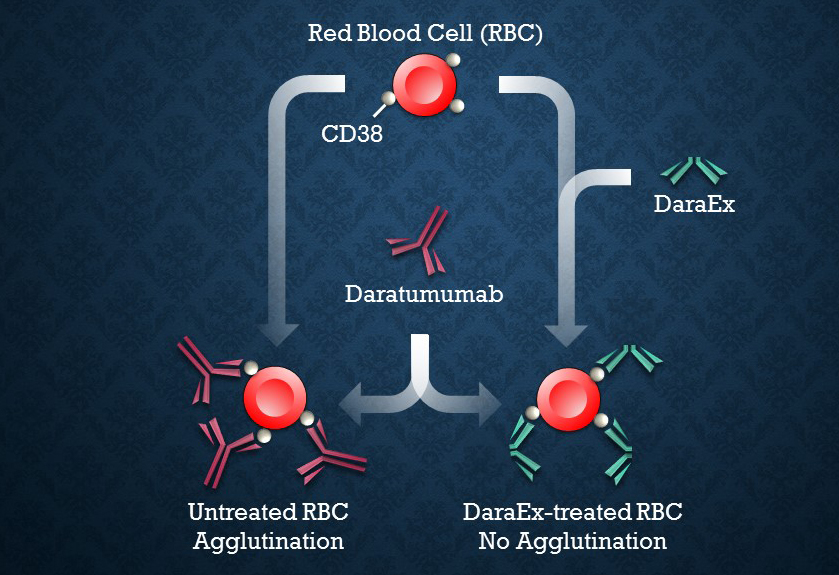 Использование Dara Ex для Скрининга (и идентификации) антител  пациента
Обработка тест-эритроцитов для скрининга или идентификации препаратом  DaraEx:
соотношение объемов: 0,3 объема  DaraEx : 1 объем тест-эритроцитов (0,8% р-р),
ИНКУБАЦИЯ тест-эритроцитов 30 мин в шейкере на 600 rpm, далее использовать эти тест-эритроциты как обычно в НПАГТ.
DaraEx закрывает CD38 на эритроцитах от даратумумаба, содержащегося в плазме пациента.
Использование Dara Ex для Индивидуального подбора доноров
Препаратом DaraEx обрабатывают эритроциты донора. 

Соотношение: 1 объем DaraEx : 1 объем эритроцитов донора, взвешенных в Diluent 2 (1,6% р-р), или 15 мкл Эритроцитов донора+700 мкл Diluent 2.

ИНКУБАЦИЯ 30 мин в шейкере на 600 rpm, далее эритроциты используют в НПАГТ как обычно. 
Контроль: проведение  НПАГТ с необработанными DaraEx Эр донора (обычно реакция +/++).
Проба до и после обработки  DaraEx
Проба совместима после  обработки Dara Ex
Контроль 
без Dara Ex
Преимущества  использования DaraEx
– Быстрая и простая процедура.
– Специфическое ингибирование реактивности анти-CD38 антител без влияния на другие антигены или реакции аллоантител.
– Отсутствуют побочные эффекты, такие как разрушение антигенов группы крови или гемолиз, описанные при использовании DTT.
– Нет необходимости в дорогостоящих антиидиотипических антителах или растворимом белке CD38 для блокирования анти-CD38.
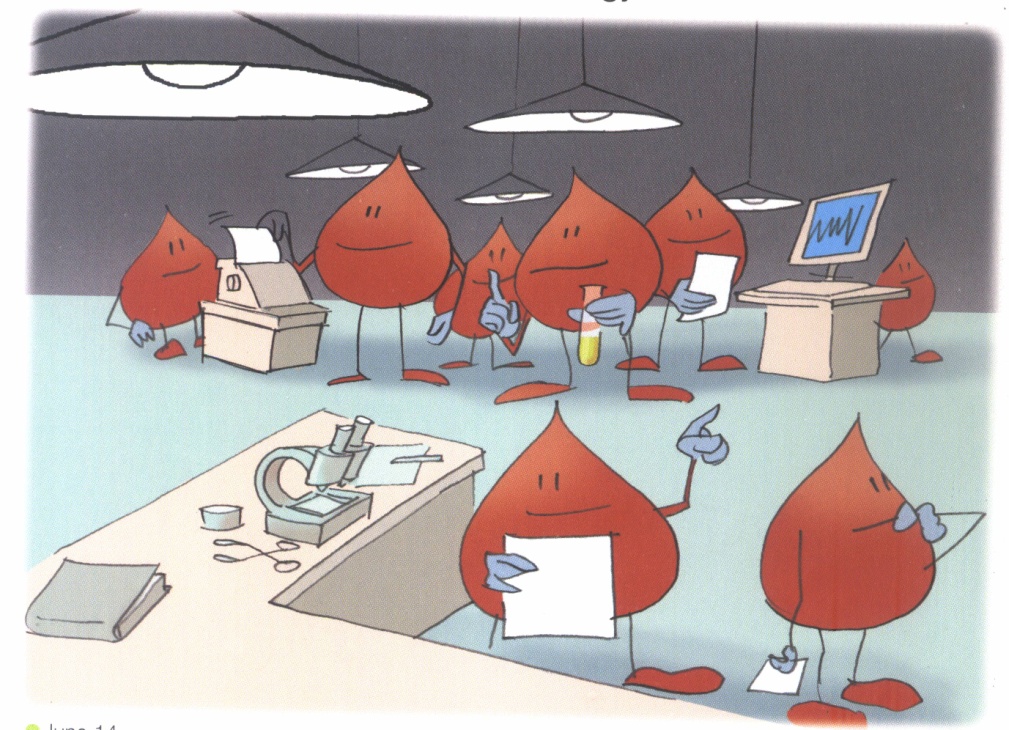 Благодарю за внимание!